Организация планирования
контрольно-надзорной деятельности
в Федеральном казначействе
Начальник Управления
планирования и отчетности
контрольно-надзорной деятельности
С.Н. Кузьмина
г. Барнаул, 21-24 июня 2017 года
НПА по планированию контрольных мероприятий
1092
356
532
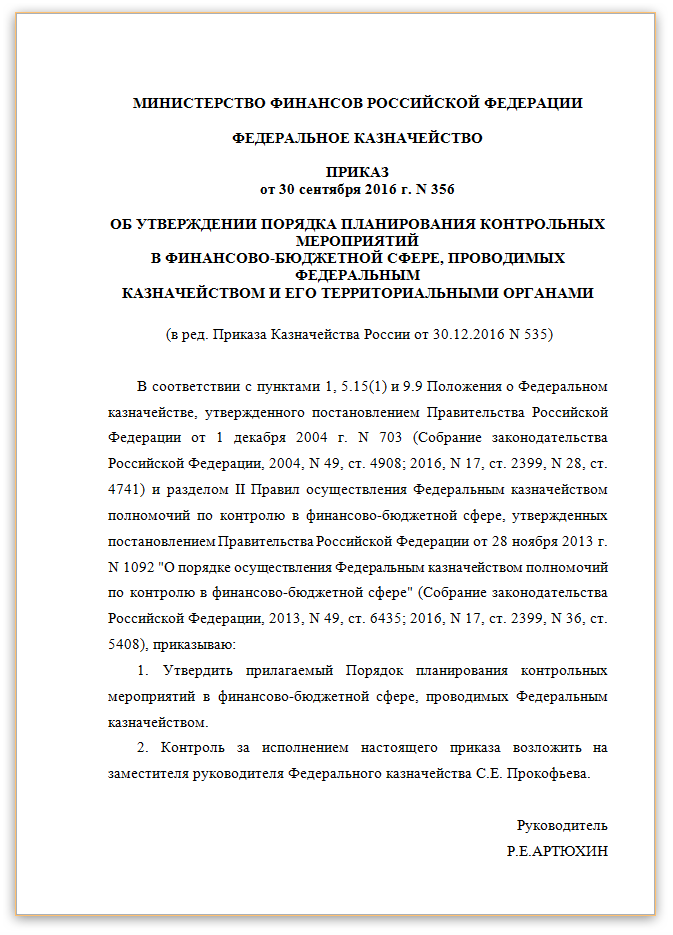 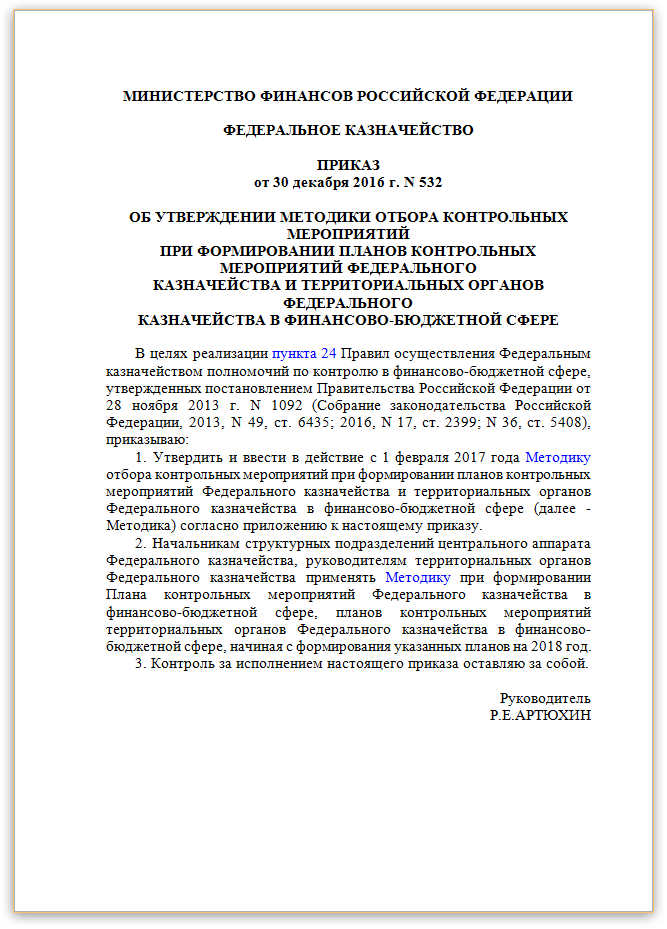 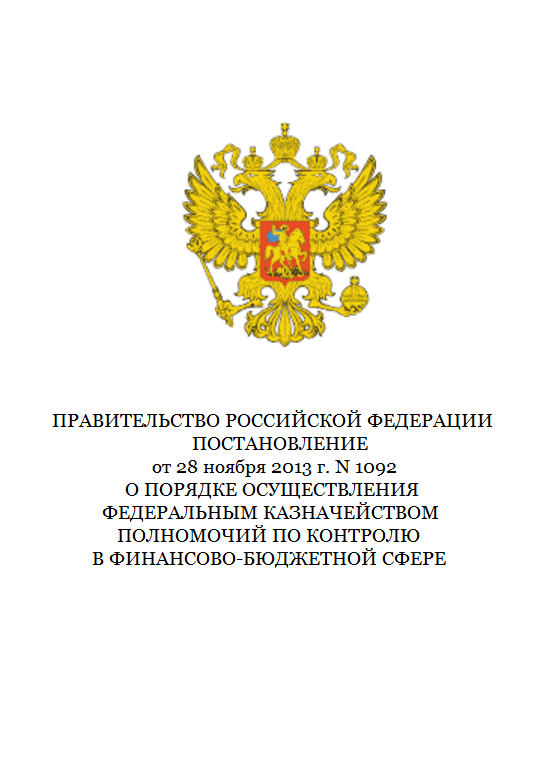 2
Процесс планирования контрольно-надзорной деятельности
1.08
31.08
1.09
15.12
25.12
10.09
+3
15.07
20.09
20.11
+3
+2
+5
1.06
+1
10.11
10.12
21.06
АВГУСТ
ОКТЯБРЬ
ИЮНЬ
ИЮЛЬ
СЕНТЯБРЬ
НОЯБРЬ
ДЕКАБРЬ
ОРГАНЫ ГОС. ВЛАСТИ
МИНФИН РОССИИ
РУКОВОДИТЕЛЬ ФК
ЗАМ.РУКОВОДИТЕЛЯ ФК
УПиОКНД
УПРАВЛЕНИЯ ЦАФК
ТОФК
Запросы предложений
Проверенные проекты планов ТОФК на ознакомл-е
Сводный план-график выполнения плана ФК
Предложения
в План
Предложения
по ЦЗ и участию ТОФК
На утверждение
Руководителю ФК
Актуализированные предложения по ЦЗ и участию ТОФК
Предложения
по К М
1. Проект на согласование
2. Проект, предложения
      по ЦЗ и участию ТОФК
П.Плана
на согласование
Проекты Планов ТОФК
1. Утвержд. План
2. Копия утв. Плана
Проекты планов ТОФК на согл-е
Согласов. проекты планов ТОФК
П.Плана
на рассмотрение
Актуализация ЦЗ
Сводные предложения
по КМ
Согласованный План ФК
План-график выполнения Плана ФК
Копии утвержденных планов ТОФК
3
Основные этапы планирования
План ФК
I раздел Плана УФК
Обеспечение равномерности нагрузки
на структурные подразделения

Выделение резерва времени на внеплан — 15%
5
2
4
3
1
Направление ЦЗ
Запрос
предложений
Рассмотрение
предложений,
отбор КМ
Составление
Плана ФК
Согласование
и утверждение
Применение методикипо отбору контрольных мероприятий
4
Основные этапы планирования
II раздел Плана УФК
Обеспечение равномерности нагрузки
на структурные подразделения

Выделение резерва времени на внеплан — 15%
Запрос
предложений
2
4
Учет проекта ЦЗ
и проекта Плана ФК
3
1
Составление
Плана УФК
Согласование с ФК
и утверждение
Применение методики по отбору контрольных мероприятий

Использование типовых наименований тем КМ
5
Отбор контрольных мероприятий
МЕТОДЫ ПЛАНИРОВАНИЯ
Риск-ориентированный
Целевой
Формирование Плана на основании вероятности совершения объектом контроля нарушений в финансово-бюджетной сфере, запросов от правоохранительных и надзорных органов, информации с учетом критериев отбора.
Формирование Плана, исходя из стратегических задач, приоритетных направлений деятельности, определенных Правительством Российской Федерации и Министерством финансов Российской Федерации.
ПЛАН
6
План на 2017 год
В разрезе ответственных
исполнителей (пунктов Плана)
В разрезе оснований
для включения в План
Управление по контролю в сфере контрактных отношений — 2
Управление ведомственных проектов — 4
КРУ в сфере национальной безопасности, правоохранительной деятельности, судебной системе и оборонном комплексе — 16
3 обращения  ГП
1 иное основание
50 поручений Минфина
КРУ в социальной сфере, сфере межбюджетных отношения и социального страхования — 29
КРУ в сфере развития экономики — 28
7
План на 2017 год
В разрезе госпрограмм и ГРБС
В разрезе поручений ФК
во II разделы планов УФК
Охвачено в плане госпрограмм РФ		18

Охвачено в плане ГРБС:

— при осуществлении контроля
в финансово-бюджетной сфере		29

— при осуществлении контроля
в сфере закупок				89
На основании обращений:

— ФСБ России				7

— Генеральная прокуратура РФ			4

— ЦАФК					2

— Минфина России				1

— Минздрав РФ				1
8
Итоги за 2016 год
Количество проведенных КМв разрезе исполнителей (ЦА)
Соотношение количества КМ (ЦА)
Количество проведенных КМ в разрезе показателей
проведенных в соответствии
с разделом II Планов УФК на 2016 год
— 1362 (27%)
проведенных в соответствии
с разделами I, II Плана ФК на 2016 год и разделом I Планов УФК на 2016 год
— 2644 (53%)
внеплан — 28%
28
11
3
14
ВНЕПЛАНОВЫЕ КМ — 32
ПЛАНОВЫЕ КМ — 81
6
план — 62%
24
5014
9
15
3
КРУ в социальной сфере, сфере межбюджетных отношения и социального страхования
КРУ в сфере национальной безопасности, правоохранительной деятельности, судебной системе
и оборонном комплексе
внеплановых контрольных мероприятий
— 1008 (20%)
Управление по контролю в сфере контрактных отношений
КРУ в сфере развития экономики
Управление ведомственных проектов
9
Автоматизация процесса планирования
АС Планирование
Подсистема финконтроля в ГИИС ЭБ
Автоматизация процесса планирования контрольных мероприятий
Позволяет вводить наименования КМ
для формирования Плана и осуществлять  централизованное хранение информации
Интеграция с внешними информационными системами в части НСИ и статистической информации
Интеграция с ИС только в части НСИ
Ручной ввод большого количества информации
Автоматизированный расчет рейтингов объектов контроля на основе критериев и весов
Отсутствие автоматизации при анализе рисков
и выборе объектов контроля
Автоматизация анализа рисков и выбора объектов контроля
Фактически процесс планирования
осуществляется в ручном режиме
Отсутствует расчет нагрузки на контролеров-ревизоров
Оценка рисков в режиме реального времени
10
СПАСИБО ЗА ВНИМАНИЕ!
skuzmina@roskazna.ru
11